In the name of Merciful God
Diverticulitis and peritonitis caused by it.
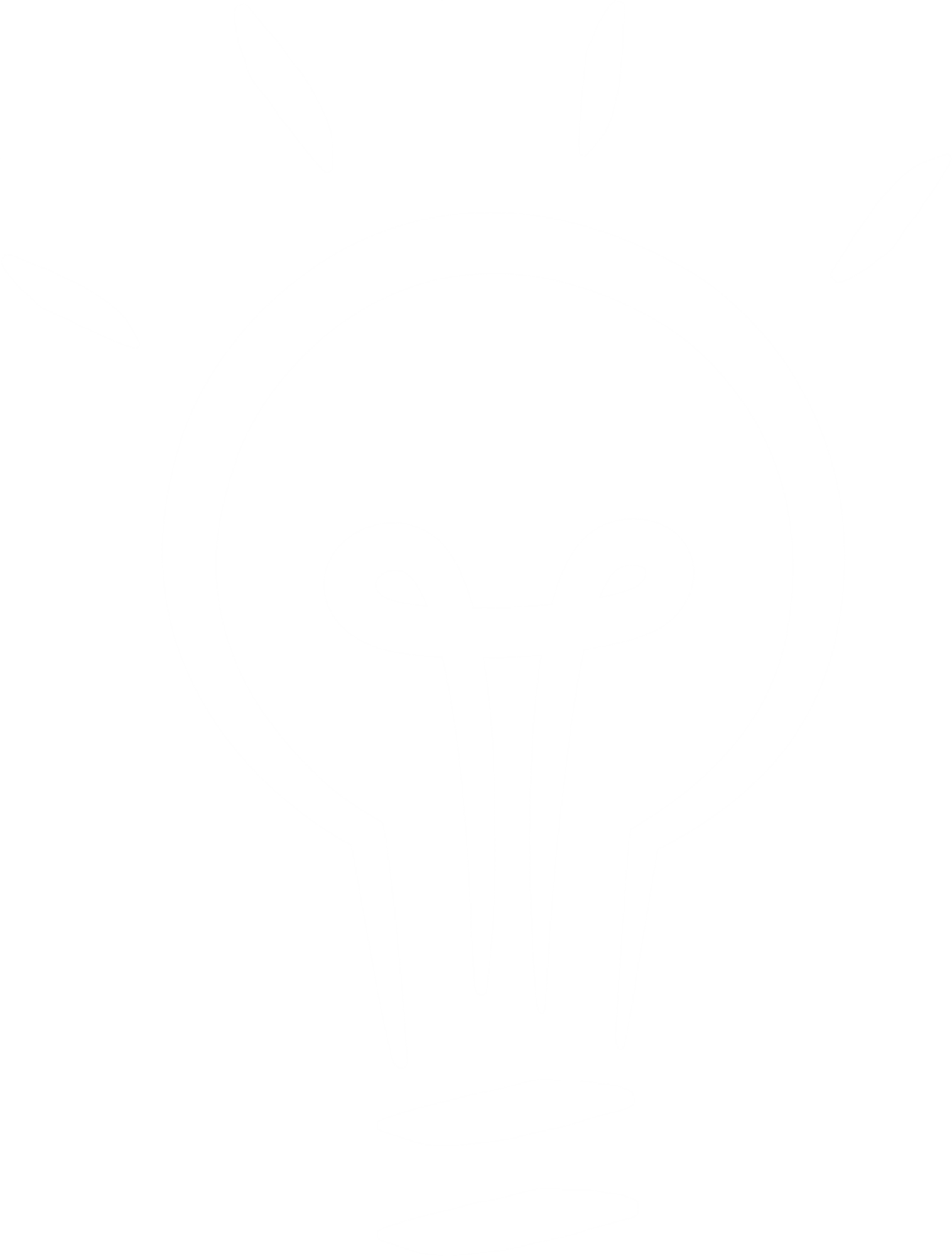 Persent by Erfan Poorhang
Master: Mohammad Sajjad Ghaderi
Complications of diverticulitis
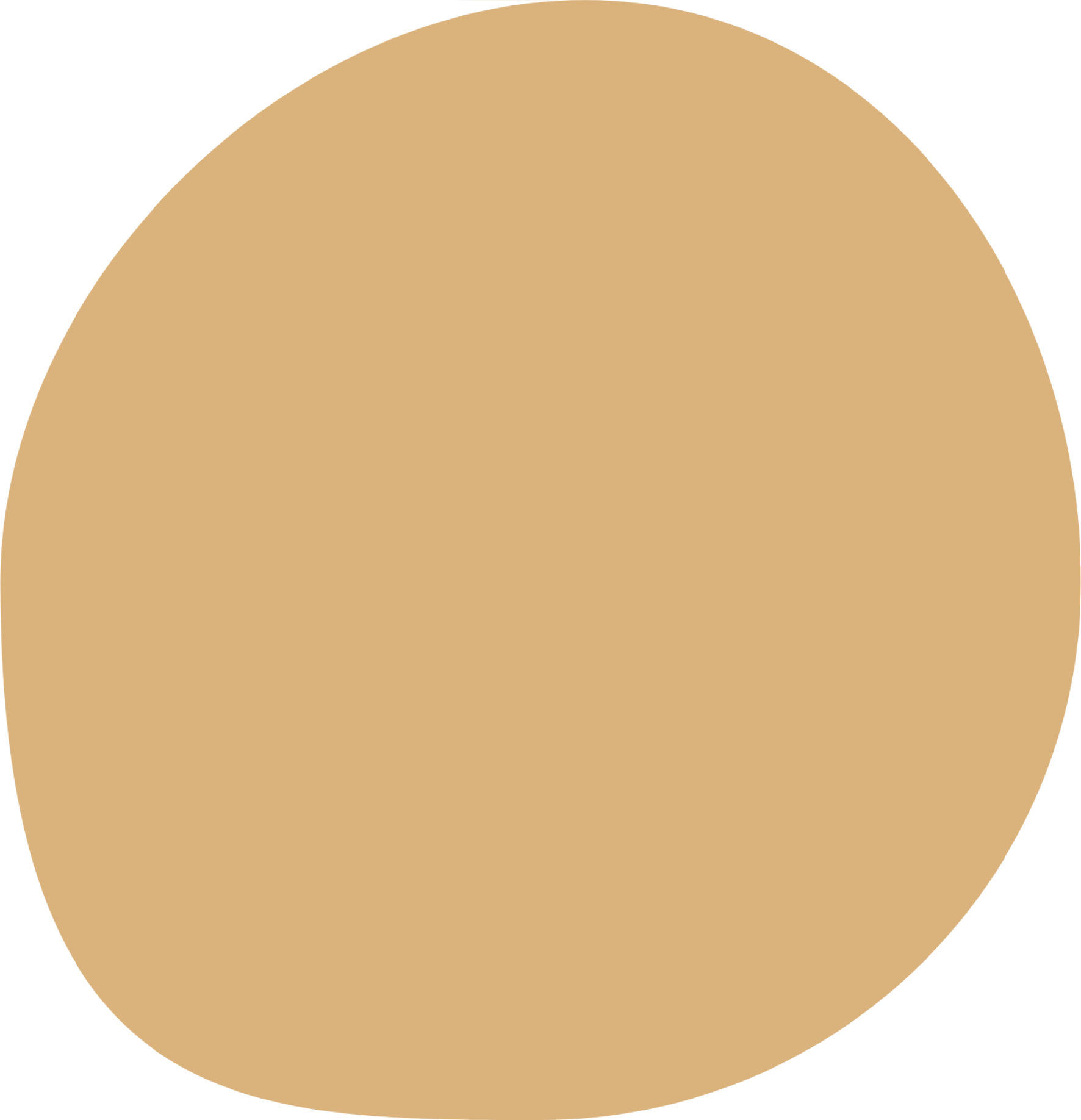 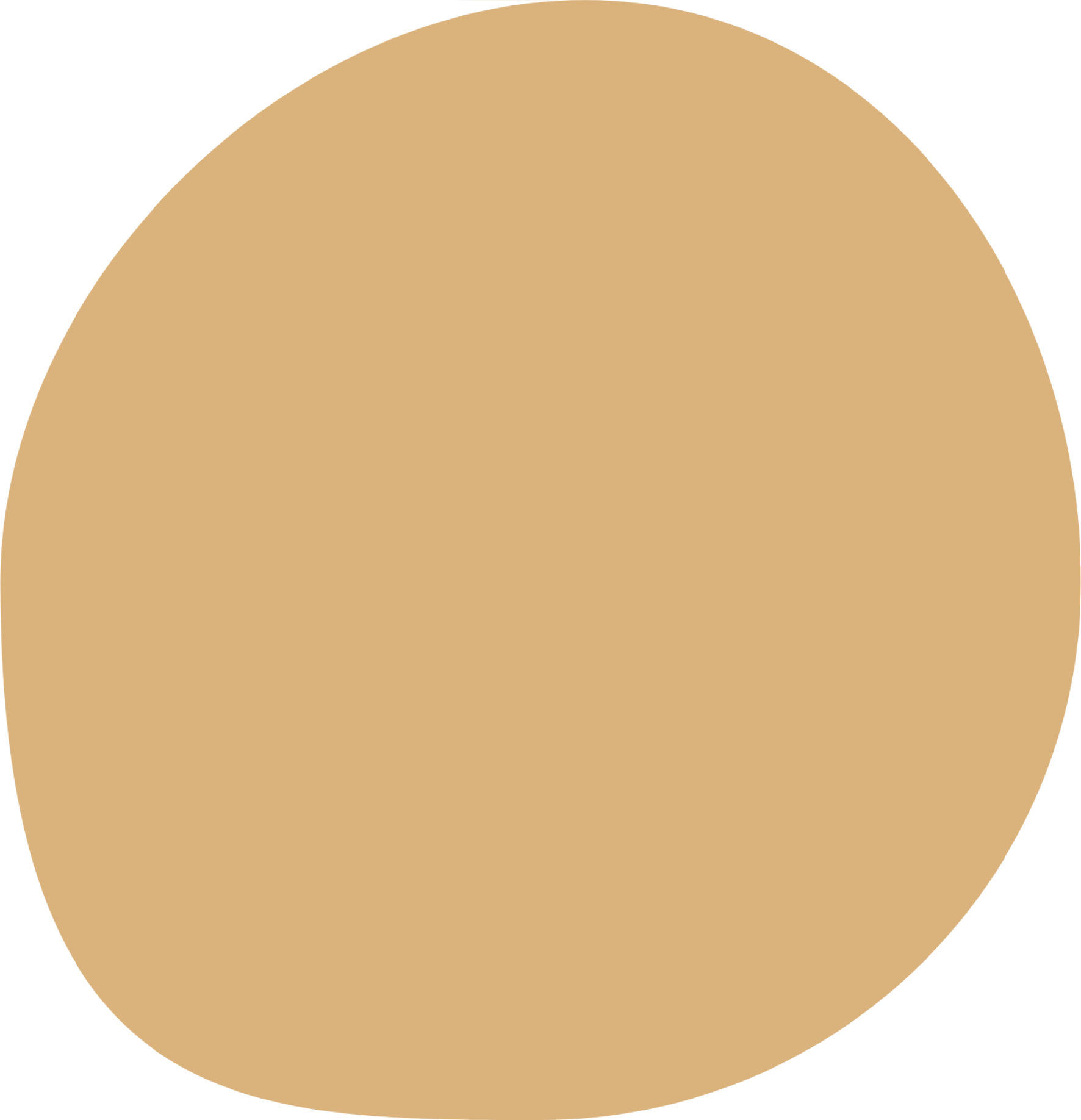 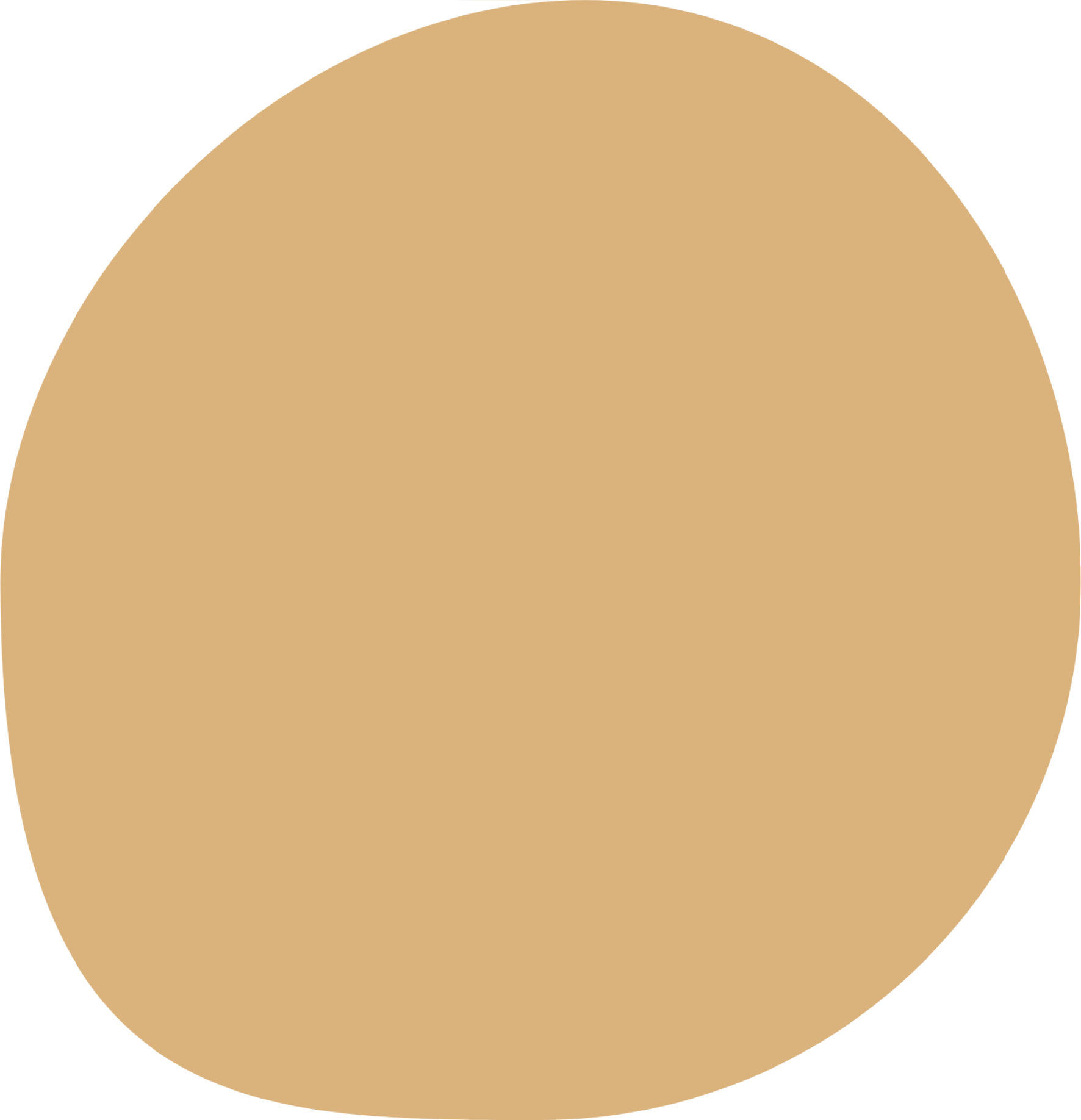 3
2
1
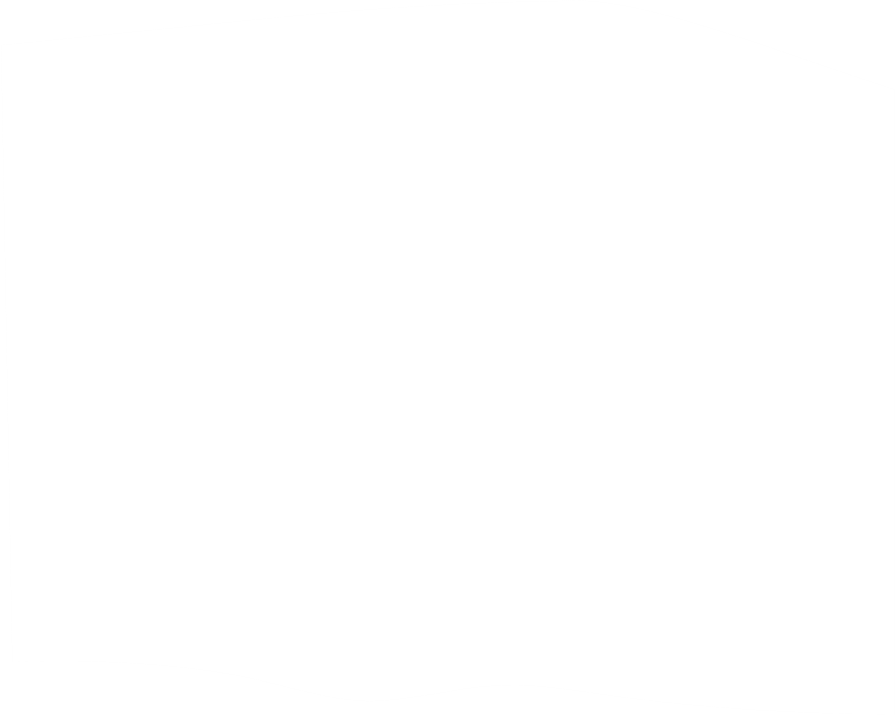 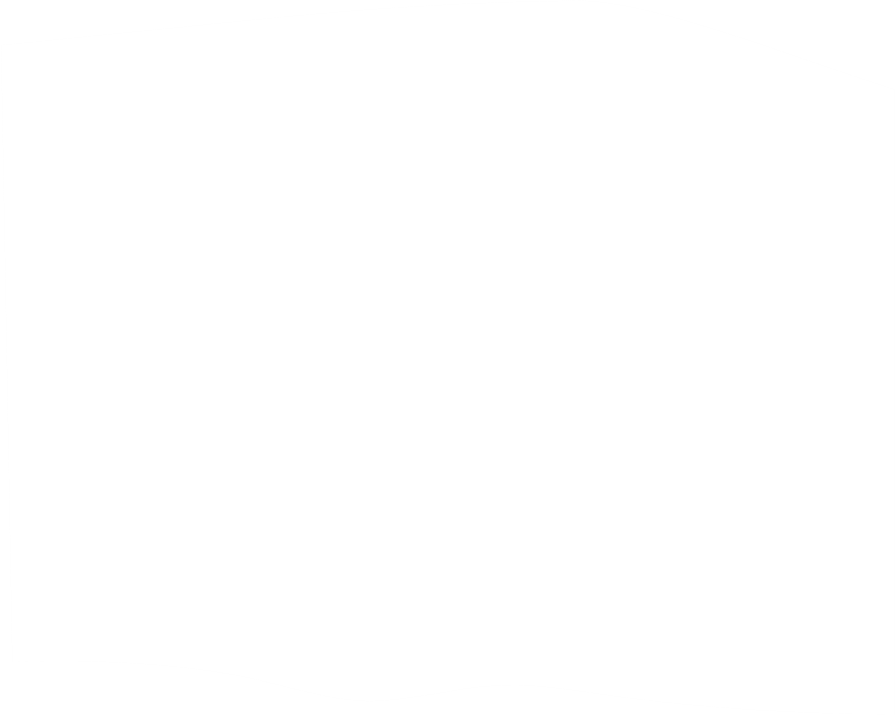 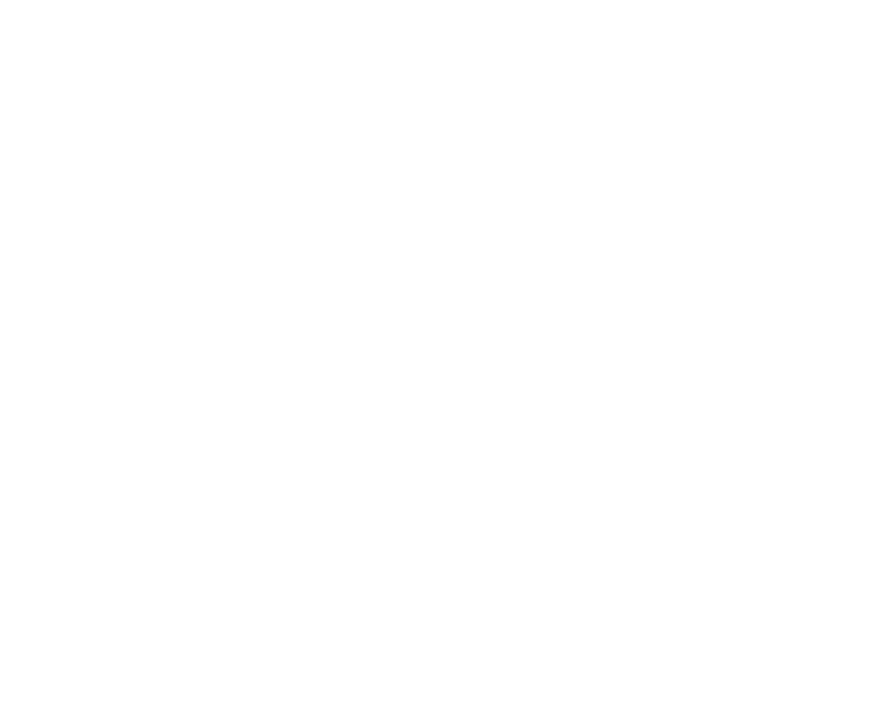 diverticulum
peritonitis
fistula
Introduction
In general, a diverticulum means a bag-like protrusion of a part of the digestive tract due to a defect in the muscular layer.
The most likely place to create a diverticulum is in the sigmoid colon.
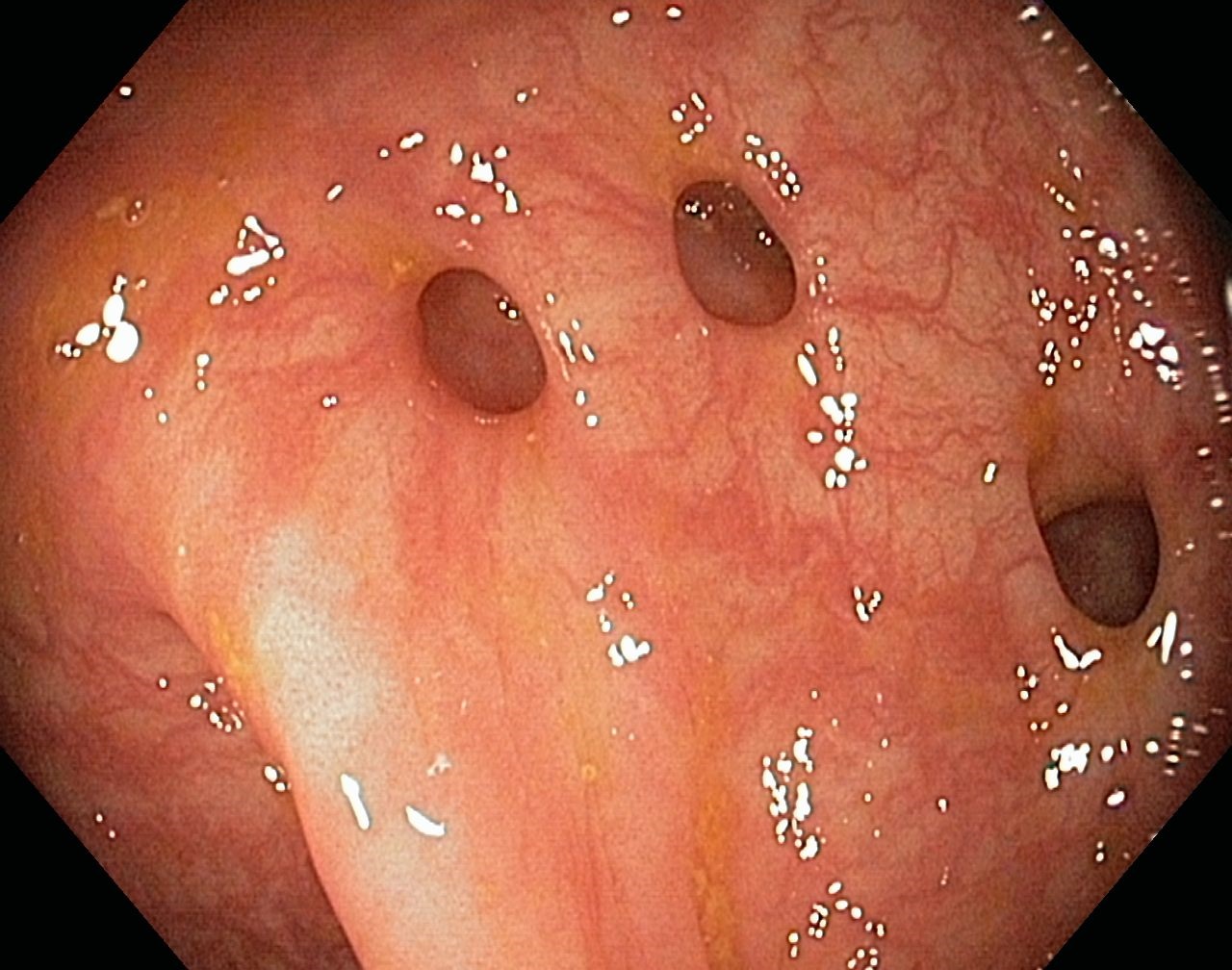 Diverticulosis
diverticulitis
Clinical protests
Constipation
Irregular bowel activity
Crampy pain in the lower left quadrant of the abdomen
Fever
Leukocytosis
Weakness and fatigue
Anorexia
diagnosis
Colonoscopy
CT scan with contrast material
Complete globular count
UC
Treatment measures
Antibiotic therapy
Palliative treatment
Surgical treatment
Nursing measures
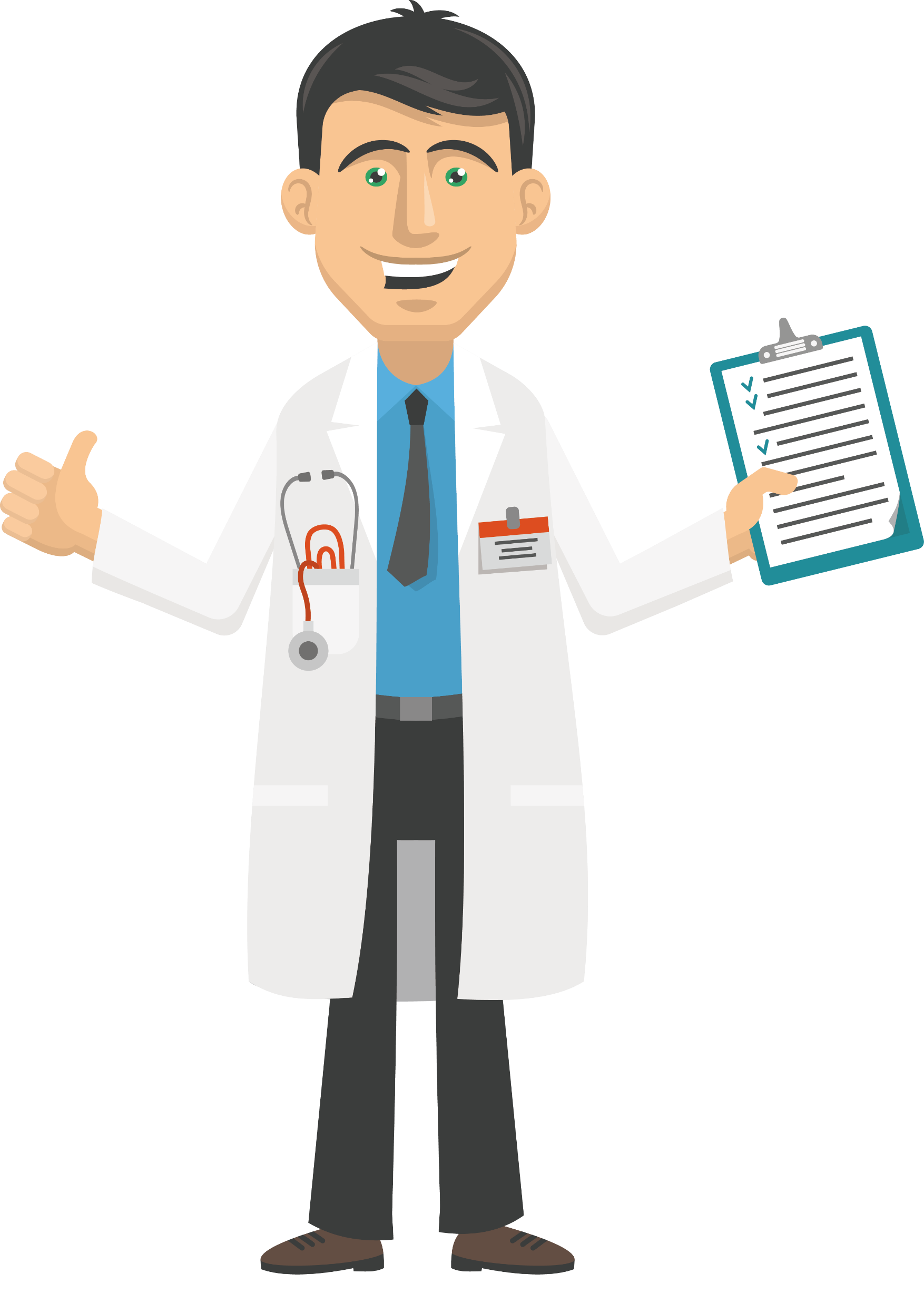 Patient education:
Drink plenty of fluids
High fiber diet
Teaching exercise to strengthen the tone of the abdominal muscles
Caring for a patient with an ostomy
Thank you